Văn bản 2:
GẶP LÁ CƠM NẾP
                          (Thanh Thảo)
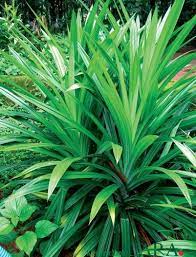 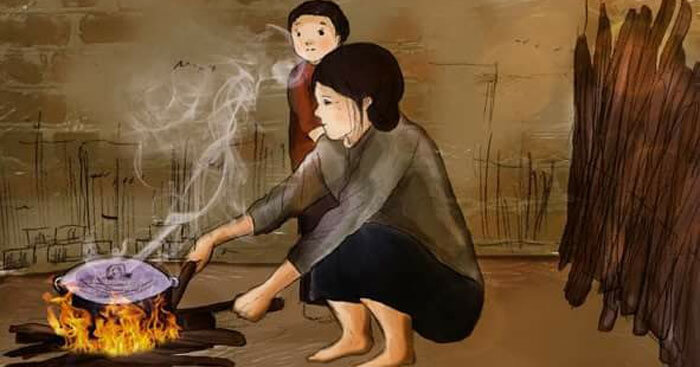 (Trần Kim Anh-THCS Ngô Gia Tự- Long Biên- HN-0972993568)
PHIẾU HỌC TẬP 08:
Xôi là là một trong những món ăn quen thuộc của người Việt, em đã bao giờ được thưởng thức món ăn đó chưa? Hãy chia sẻ cảm nhận của bản thân về hương vị của món ăn đó.
HOẠT ĐỘNG 1: KHỞI ĐỘNG
Xác định thể thơ của từng bài thơ em đã được học ở lớp 6 vào PHIẾU HỌC TẬP 08.
Các em hãy cùng trao đổi về những gì các em biết về các sự vật được thể hiện trong hình.
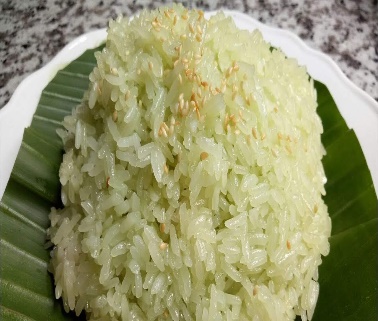 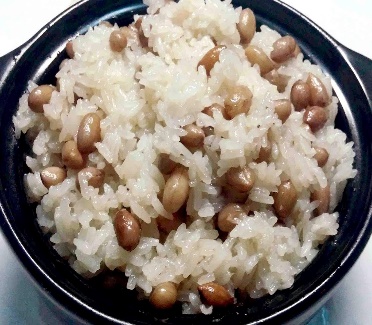 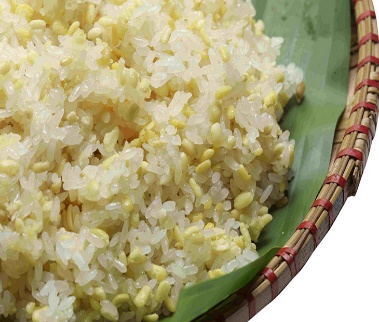 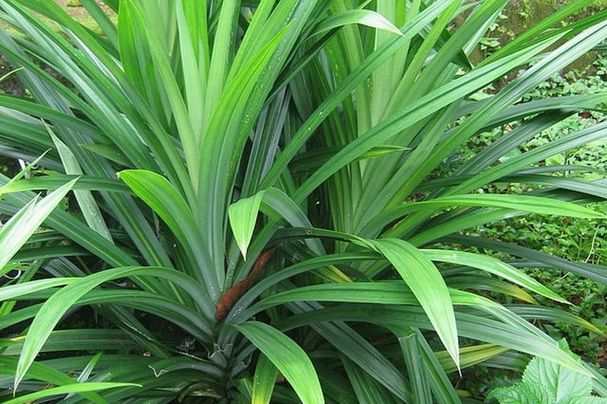 PHIẾU HỌC TẬP 08:
HOẠT ĐỘNG 2: KHÁM PHÁ KIẾN THỨC MỚI
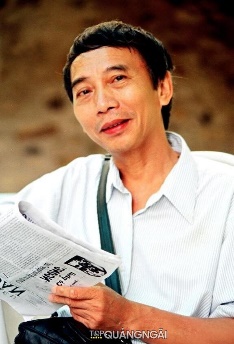 II. KHÁM PHÁ CHUNG VĂN BẢN
1. Tác giả Thanh Thảo
- Sinh năm 1946, quê ở Quảng Ngãi.
- Ông là nhà thơ, nhà báo, được công chúng chú ý qua những tập thơ và trường ca viết về chiến tranh và các vấn đề của cuộc sống thời hậu chiến.
Tác phẩm tiêu biểu: Những người đi tới biển (1981); Khối vuông ru-bích (1985), Từ một đến một trăm (1988)…
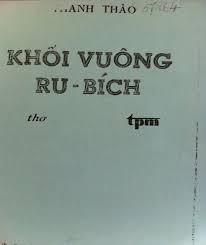 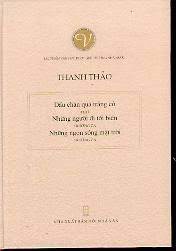 KHÁM PHÁ CHUNG VĂN BẢN
2. Văn bản “Gặp lá cơm nếp”
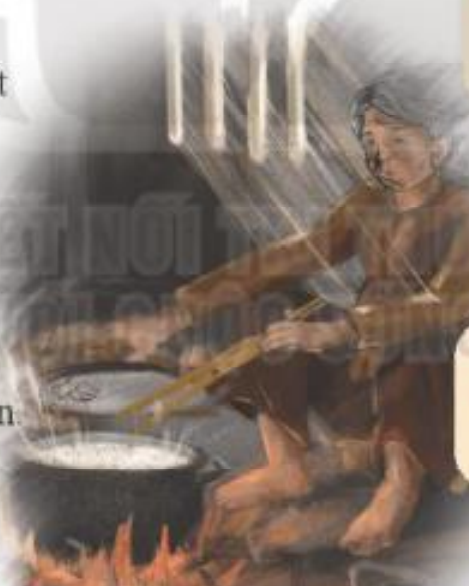 Phân biệt sự giống và khác nhau giữa xôi và cơm nếp.
Người bày tỏ cảm xúc trong bài thơ là ai? (chủ thể trữ tình/nhân vật trữ tình) Đối tượng để thể hiện cảm xúc là ai?
Xác định thể loại, giọng điệu, bố cục (Văn bản có thể chia thành mấy phần. Nội dung chính từng phần).
Nêu đề tài của văn bản.
a. Đọc và tìm hiểu chú thích
b. Tìm hiểu chung văn bản
II. KHÁM PHÁ CHI TIẾT VĂN BẢN
PHIẾU HỌC TẬP 09
So sánh sự khác nhau giữa thể thơ bốn chữ và thể thơ năm chữ
PHIẾU HỌC TẬP 10
II. KHÁM PHÁ CHI TIẾT VĂN BẢN
1. Đặc điểm về cách gieo vần, ngắt nhịp, khổ, thể thơ
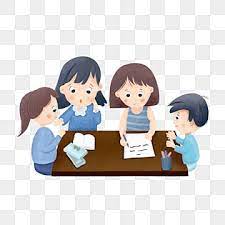 Theo bàn trong 10 phút 
(Cùng thi bàn nào nhanh hơn):
Thảo luận nhóm
Số tiếng trong một dòng, cách gieo vần, ngắt nhịp và chia khổ của bài thơ Gặp lá cơm nếp có gì khác so với bài thơ Đồng dao mùa xuân? Hãy so sánh các phương diện đó của hai bài thơ bằng cách thực hiện vào Phiếu HT số 09.
PHIẾU HỌC TẬP 09
PHIẾU HỌC TẬP 09
2. Hình ảnh mẹ trong kí ức của người lính
a. Hoàn cảnh gợi nhắc người lính nhớ về mẹ
Người lính nhớ về mẹ trong hoàn cảnh nào?
Trên đường hành quân ra mặt trận, anh gặp lá cơm nếp. Chính hương vị của lá cơm nếp đã gợi cho anh nhớ đến hình ảnh thân thương của người mẹ bên bếp lửa đang nấu xôi.
Tìm những dòng thơ kể về người mẹ trong kí ức của người con. Từ những dòng thơ kể về mẹ ấy, em hãy nhận xét về hình ảnh người mẹ. (Hình dung về mẹ qua hình ảnh “Nhặt lá về đun bếp”).
b. Hình ảnh mẹ trong kí ức của người lính
PHIẾU HỌC TẬP 10
3. Hình ảnh người lính
Vì sao những tình cảm, cảm xúc ấy lại cùng trào dâng trong tâm hồn người lính khi “gặp lá cơm nếp”?
Khổ thơ nào thể hiện tình cảm, cảm xúc của người lính với mẹ?
Khổ ba: Tình yêu thương gia đình hoà với tình yêu quê hương, đất nước trào dâng trong lòng người lính vì anh đang trên đường hành quân, xa quê hương, gia đình, hương vị lá cơm nếp khiến người con nhớ đến món cơm nếp mà người mẹ đã nấu. Hương vị của món ăn dân dã, bình dị đó được anh xem như là biểu tượng của quê hương - mùi vị quê hương..
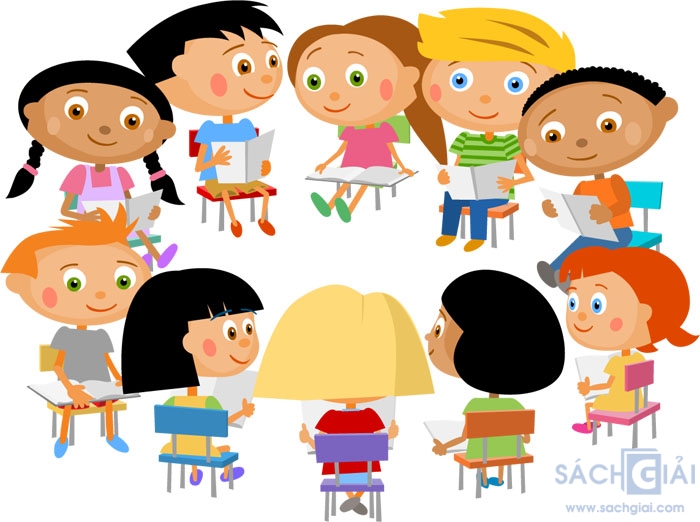 Vẽ sơ đồ. Mỗi HS ghi cảm nhận của mình vào một góc sơ đồ
Thảo luận nhóm
Em cảm nhận như thế nào về người con trong bài thơ?
Điều gì khiến người con tự nguyện lên đường, xa nhà đi chiến đấu để bảo vệ Tổ quốc? (Qua đó ta thấy người lính hiện lên với phẩm chất gì?)
Thấy mùi xôi trên đường hành quân, người lính thương nỗi vất vả tảo tần của mẹ, nôn nao nỗi nhớ quê hương đất nước. Chính điều đó đã giúp ta biết thêm điều gì về người lính?.)
Vẻ đẹp người lính
Có tâm hồn nhạy cảm.
Yêu gia đình, yêu quê hương, đất nước.
Tình yêu gia đình hoà quyện với tình yêu quê hương, đất nước. Trong trái tim người lính, hình ảnh quê hương, đất nước hiện lên chân thật, gần gũi, gắn với hình bóng lam lũ, tần tảo mà tha thiết yêu thương của mẹ. Khổ thơ đã chạm đến chiều sâu cảm xúc, thể hiện cái nhìn đầy thương cảm với đất nước mình.
III. TỔNG KẾT
2. Nội dung – Ý nghĩa
- Bài thơ thể hiện tình cảm nhớ thương mẹ da diết và tình yêu quê hương đất nước của người lính xa nhà đi chiến đấu.
- Những hình ảnh thân thiết, gắn bó của quê hương là nguồn sức mạnh nâng bước người lính trên đường đi chiến đấu.
3. Cách đọc hiểu văn bản thơ bốn chữ
- Xác định và nhận diện các đặc điểm của thể thơ như: số chữ, cách gieo vần, ngắt nhịp;
- Đánh giá tác dụng của cách gieo vần, ngắt nhịp trong việc thể hiện tình cảm, cảm xúc của tác giả;
- Tìm hiểu ý nghĩa của các chi tiết, hình ảnh có trong bài thơ;
- Tìm hiểu tâm trạng cảm xúc của tác giả. Qua đó, lí giải đánh giá và liên hệ với những kinh nghiệm sống thực tiễn của bản thân.
1. Nghệ thuật
- Sử dụng thể thơ năm chữ, gần gũi với đồng dao;
- Cách ngắt nhịp, gieo vần linh hoạt;
- Giọng điệu tâm tình, trong trẻo, tha thiết;
- Hình ảnh thơ chân thực, gợi cảm, mang nhiều ý nghĩa.
HOẠT ĐỘNG 3: LUYỆN TẬP
Theo em, những đặc điểm trên của thể thơ năm chữ có tác dụng gì trong việc thể hiện cảm xúc của nhà thơ?
Em hãy nhắc lại những đặc điểm của thể thơ năm chữ qua bài thơ “Gặp lá cơm nếp”?
HS suy nghĩ, làm việc theo cặp bàn
1) Những đặc điểm của thể thơ năm chữ qua bài thơ “Gặp lá cơm nếp”: mỗi dòng có năm tiếng; nhịp 3/2, 2/3 hoặc linh hoạt phù hợp với tình cảm, cảm xúc được thể hiện trong bài; sử dụng vần chần;...
2) Tác dụng trong việc thể hiện cảm xúc của nhà thơ: Bài thơ ngắn, toàn bài chỉ có bốn khổ, tổng cộng mười bốn dòng, trong đó ba khổ đầu mỗi khổ bốn dòng, khổ cuối chỉ có hai dòng. Mỗi dòng năm tiếng được ngắt nhịp linh hoạt với vần chân biến hoá, có tác dụng:
- Thể hiện một cách hàm súc tình cảm, tấm lòng của người con đối với quê hương, đất nước và mẹ của mình. 
- Khơi gợi tâm tình sâu nặng của người con dành cho quê hương và người mẹ. Đó chính là tình yêu thương cao cả thiêng liêng.
HOẠT ĐỘNG 4: VẬN DỤNG
Viết đoạn văn (khoảng 5 - 7 câu) nêu cảm nghĩ của em về nỗi nhớ thương mẹ của người con trong bài thơ Gặp lá cơm nếp.
Bảng kiểm
kĩ năng viết đoạn văn
HƯỚNG DẪN TỰ HỌC
- Hoàn thiện các nội dung đã học trong bài;
- Tìm đọc thêm các bài thơ năm chữ có cùng đề tài như bài thơ:  “Tiếng gà trưa” của Xuân Quỳnh;
- Chuẩn bị: đọc tản văn: “Trở gió” của Nguyễn Ngọc Tư.